三类得胜者与基督之死的包括性②三类得胜者的预表
周小安牧师
《三类得胜者与基督之死的包括性》
1、三类得胜者的应许
2、三类得胜者的预表
3、保罗论三类得胜
4、基督之死的替代性与包括性
5、基督之死的第三层包括性
6、成为得胜者的福音原则
三类得胜者的预表
一、以色列人出埃及的历史的救恩/
　　灵程预表 （参：图表4）
救恩/灵性进深图示
1、宝座 / 生命树 / 生命水
2、新妇 / 祭司 / 君王 / 第三类得胜者


3、羊生命册 / 准新妇 / 第二类得胜者


4、生命册 / 大儿子 / 第一类得胜者


5、生命册 / 小儿子 / 得救者


6、未得救者 / 未信者
幔子   耶利哥城
过约旦河
过红海
出埃及
世界、撒旦、地狱、沉沦者
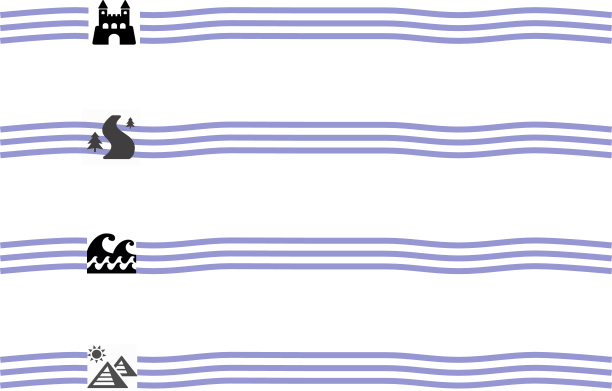 一、以色列人出埃及的历史的救恩/　　灵程预表
最左边六个数字—1、2、3、4、5、6——分别代表救恩灵性进深的不同层次；

由下而上依次进深：
6 、未得救/未信者；
5 、生命册/得救者；
4 、生命册/第一类得胜者；
一、以色列人出埃及的历史的救恩/　　灵程预表
3 、羔羊生命册/准新妇/第二类得胜者；
2 、新妇/祭司-君王/第三类得胜者；
1 、宝座/生命树/生命水——　　代表圣父、圣子、圣灵三一真神。
三类得胜者的预表
二、第一类得胜者：过红海、胜过世界
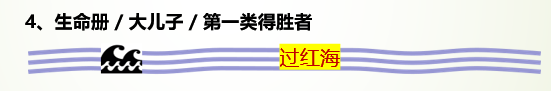 二、第一类得胜者：过红海、胜过世界
林前十11：“他们遭遇这些事都要作为鉴戒，并且写在经上，正是警戒我们这末世的人。”
林前五7：“你们既是无酵的面，应当把旧酵除净，好使你们成为新团；因为我们逾越节的羔羊基督，已经被杀献祭了。”
二、第一类得胜者：过红海、胜过世界
（一）出埃及的救恩预表
在圣经里，埃及预表世界，逾越节的羔羊预表基督。
所以，以色列人出埃及的历史预表新约的救恩，就是新的出埃及和终末的出埃及。
当我们决志信主的时候，就相当于新的出埃及，也就是得救。
在末日七年大灾难时，人类历史将发生终末的出埃及。
二、第一类得胜者：过红海、胜过世界
（二）过红海的救恩/灵性预表
过红海的救恩/灵性预表就是胜过世界。
避免罗得的错误：渐渐挪移帐幕，直到所多玛，预表信徒一步步向世界妥协。
过红海的经历不是指身体脱离世界，而是指在心里受割礼，在价值观和人生观上脱离世界的体系。
二、第一类得胜者：过红海、胜过世界
（二）过红海的救恩/灵性预表
		这正是水礼所预表的救恩/灵性经验。
罗六3-4：“岂不知我们这受洗归入基督耶稣的人，是受洗归入他的死吗？所以，我们籍着洗礼归入死，和他一同埋葬，原是叫我们一举一动有新生的样式，像基督籍着父的荣耀从死里复活一样。”
二、第一类得胜者：过红海、胜过世界
（三）一定不要植入芯片！
	启十八4：“我又听见从天上有声音说：‘我的民哪，你们要从那城出来，免得与她一同有罪，受她所受的灾殃。”
	“巴比伦城”在这里预表“世界系统”，就是世界的价值系统和经济系统。
	在末日七年大灾难中，这个系统会集中体现在“人体晶片”上。
	人体晶片不只是身份识别和个体定位，而且是世界系统的表征。
三类得胜者的预表
三、第二类得胜者：过约旦河、移交主权，学习顺服
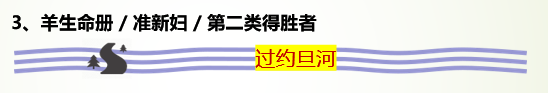 三、第二类得胜者：过约旦河、移交主权，学习顺服
（一）过约旦河的救恩/灵性预表
1、亚当性情的断流
		书三15-16：“他们到了约旦河，脚一入水（原来约旦河水灾收割的日子涨过两岸），那从上往下流的水，便在极远之地、撒拉但旁的亚当城那里停住，立起成垒；那往亚拉巴的海，就是盐海，下流的水全然断绝。于是百姓在耶利哥的对面过去了。”
		约旦河的水是在亚当城绝流的，表明过约旦河的得胜者，他从亚当来的旧生命流断绝了。
三、第二类得胜者：过约旦河、移交主权，学习顺服
（一）过约旦河的救恩/灵性预表
2、“脱去旧人、穿上新人”
		 书四8-9：“以色列人就照约书亚所吩咐的，按着以色列人支派的数目，从约旦河中取了十二块石头，都遵耶和华所吩咐约书亚的行了。他们把石头带过去，到他们所住宿的地方，就放在那里。约书亚另把十二块石头立在约旦河中，在抬约柜的祭司脚站立的地方；直到今日，那石头还在那里。”
三、第二类得胜者：过约旦河、移交主权，学习顺服
（一）过约旦河的救恩/灵性预表
	 2、“脱去旧人、穿上新人”
十二块石头代表以色列十二个支派；
从约旦河河床上所取、并带进应许之地的十二块石头代表新以色列；
从约旦河东岸所取、并放在约旦河河床上的十二块石头，代表旧以色列；
过约旦河的先知性动作代表“脱去旧人、穿上新人”。（弗四20-24；西三5-11)
三、第二类得胜者：过约旦河、移交主权，学习顺服
（一）过约旦河的救恩/灵性预表
  3、心灵的割礼
			书五8-9：“他们的子孙，就是耶和华所兴起来接续他们的，都没有受过割礼；因为在路上没有给他们行割礼，约书亚这才给他们行了。国民都受完了割礼，就住在营中自己的地方，等到痊愈了。耶和华对约书亚说：‘我今日将埃及的羞辱从你们身上滚去了。’因此，那地方名叫吉甲，直到今日(‘吉甲’就是‘滚’的意思)。”
三、第二类得胜者：过约旦河、移交主权，学习顺服
旧约的割礼预表新约中心灵的割礼：
西二11：“你们在他里面，也受了不是人手所行的割礼，乃是基督使你们脱去肉体情欲的割礼。”
加五24：“凡属基督耶稣的人，是已经把肉体、连肉体的邪情私欲同钉在十字架上了。”
心灵的割礼就是除掉旧性情或“肉体”。是完全成圣的消极方面。
三、第二类得胜者：过约旦河、移交主权，学习顺服
（二）认识买赎真理：换了主人
可十45: “因为人子来, 并不是要受人的服事, 乃是要服事人；并且要舍命, 作多人的赎价。”
林前六19下-20: “并且你们不是自己的人, 因为你们是重价买来的, 所以要在你们的身子上荣耀神。”
三、第二类得胜者：过约旦河、移交主权，学习顺服
（二）认识买赎真理：换了主人
启五9-10：“他们唱新歌，说：‘你配拿书卷，配揭开七印，因为你曾被杀，用自己的血从各族、各方、各民、各国中买了人来，叫他们归于神，又叫他们成为国民，作祭司，归于神，在地上执掌王权。’” 
买赎的意思是将人从罪恶的捆绑和奴役中救出来，不再作罪的奴仆；
这正是耶稣为我们所成就的，而他为此付上了生命和流血的代价。
三、第二类得胜者：过约旦河、移交主权，学习顺服
（二）认识买赎真理：换了主人
罗六18: “你们既从罪里得了释放, 就作了义的奴仆。”
罗六22: “但现今你们既从罪里得了释放, 作了神的奴仆, 就有成圣的果子, 那结局就是永生。”
买赎有正反两面的意义：
负面是：基督的血将我们从罪恶的权势下释放出来。
正面是：我们不再作自己的主人，而是成了神的仆人。
三、第二类得胜者：过约旦河、移交主权，学习顺服
（三）奉献自己、移交主权
罗十二1：“所以弟兄们，我以神的慈悲劝你们，将身体献上，当作活祭，是圣洁的，是神所喜悦的，你们如此侍奉，乃是理所当然的。”
申十五12-13，16-17：“你弟兄中若有一个希伯来男人，或希伯来女人被卖给你，服事你六年到第七年就要任他自由的时候，不可使他空手而去。……他若对你说，‘我不愿意离开你，’是因他爱你和你的家，且因在你那里很好。你就要拿锥子，将他的耳朵在门上刺透，他便永为你的奴仆了。你待婢女也要这样。”
三、第二类得胜者：过约旦河、移交主权，学习顺服
（四）学习顺服
1、顺服神的话（太二十八20），并且要顺服代表权柄（罗十三1-2）。 
2、正确且完全的顺服。
（1）“扫罗王的顺服”，在神眼中都是悖逆。
（2）顺服的最佳模范就是主耶稣，他是“存心顺服，以致于死，且死在十字架上”。
（3）正确且完全的顺服是指：人在行动上与权柄的指令准确一致，不折不扣；且在心态上与权柄的心意和自己外在的行动完全一致，里外如一。
三、第二类得胜者：过约旦河、移交主权，学习顺服
（五）治死肉体/老我/罪性
1、认清老我的本质：它是在老亚当系统里形成的，坐在生命宝座上分别和执行善恶的自我。 
2、看清老我的真相，并为自己的老我深切悔改。
3、削弱老我，使老我不断衰微：在每天的生活中，操练随从圣灵，不随从肉体的功课。
三类得胜者的预表
四、第三类得胜者：攻占耶利哥/经过幔子、向己死、活出基督
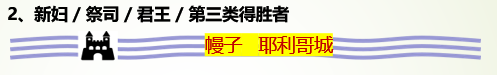 四、第三类得胜者
来十19-20：“弟兄们，我们既因耶稣的血得以坦然进入至圣所，是籍着他给我们开了一条又新、又活的路从幔子经过，这幔子就是他的身体。”
加二20上：“我已经与基督同钉十字架，现在活着的不再是我，乃是基督在我里面活着。”